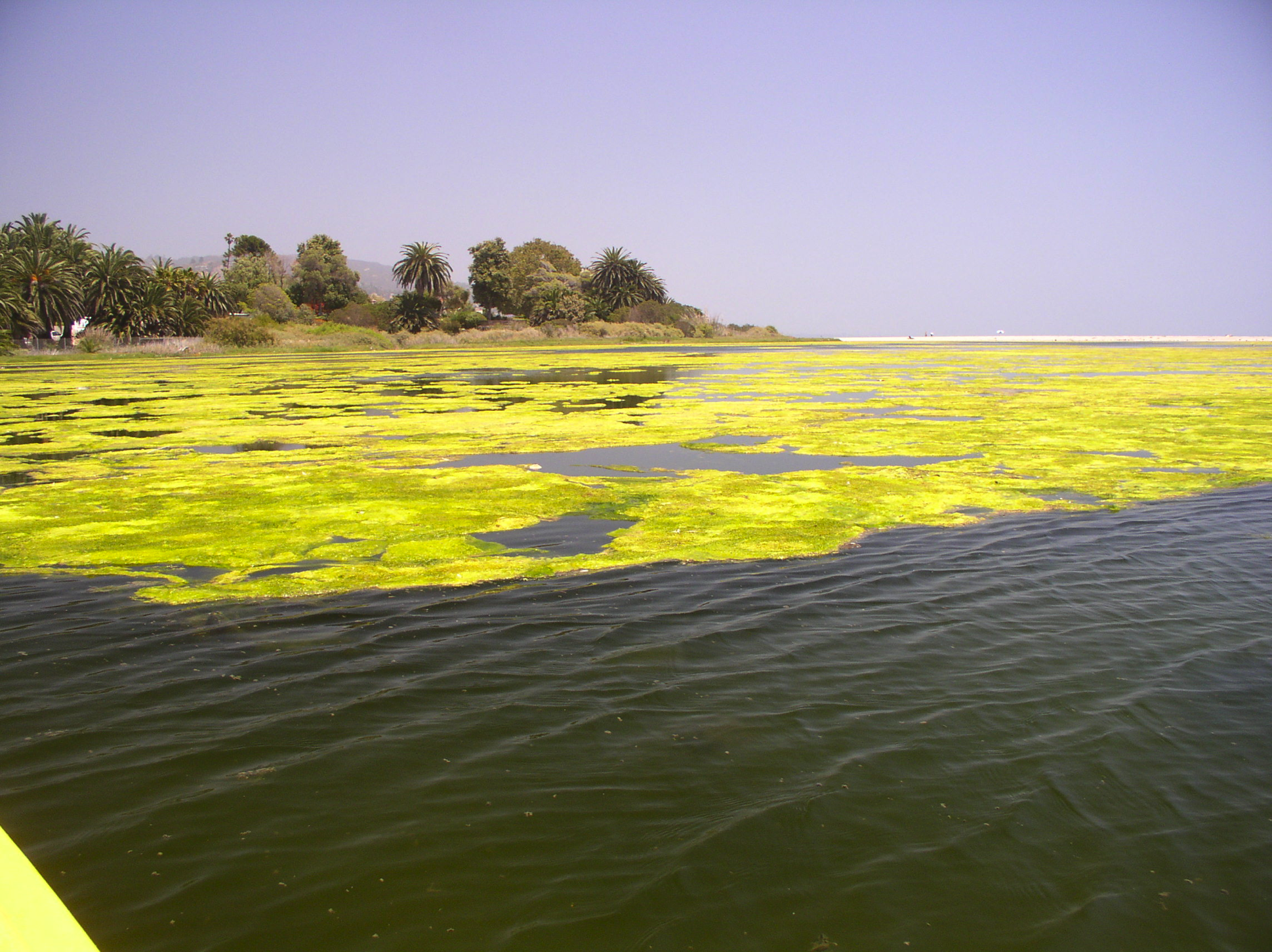 [Speaker Notes: This is “Malibu Muck,” (eutrophication) the result of leaking septic tanks, poor water circulation, and nutrient enrichment. Sharp eyes will note the complete absence of birdlife in the large shot, a normal situation before restoration. 
All photos: Kurt Holland]
[Speaker Notes: This photo is Malibu Lagoon after coastal ecologists restored for ecological functioning. The birdlife in the next slide were all observed on a short morning walk along the shore formerly plagued by Malibu Muck.]
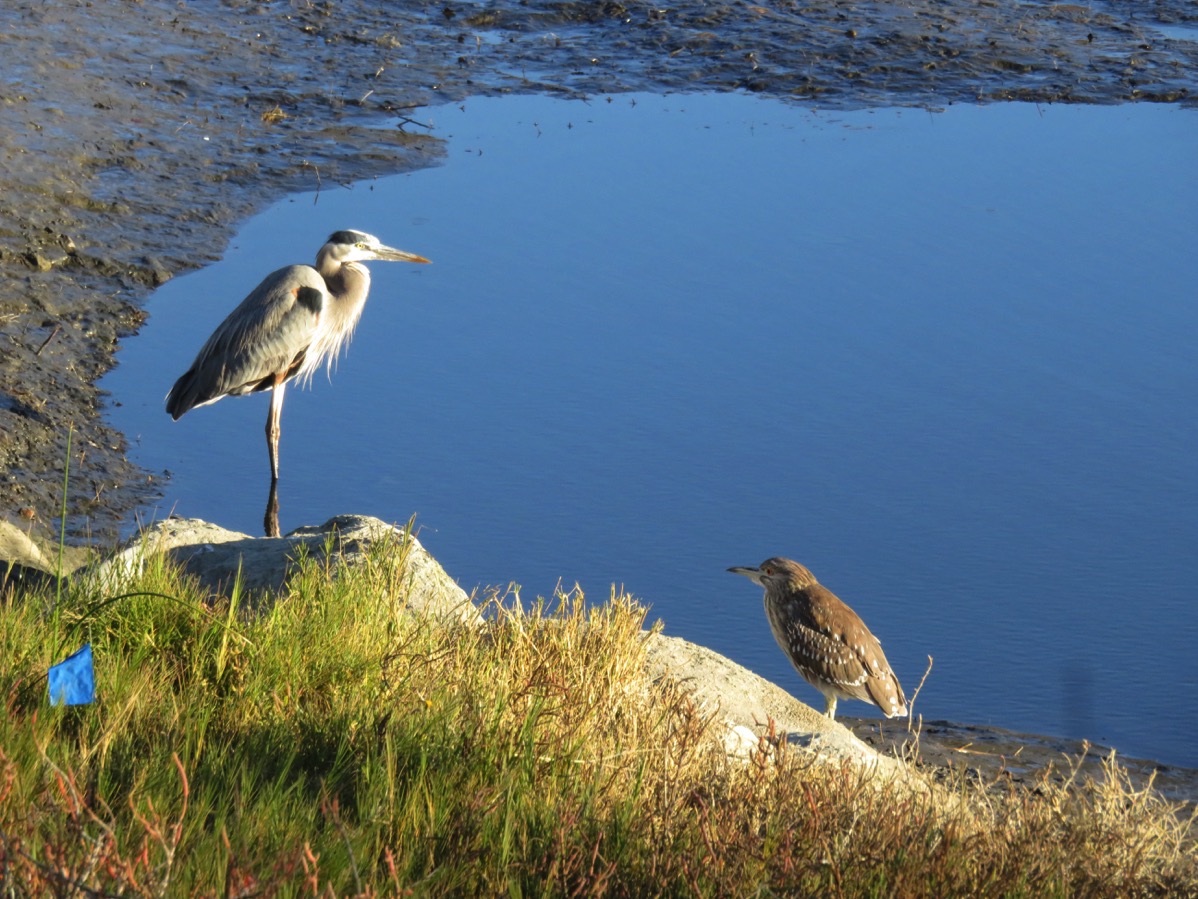 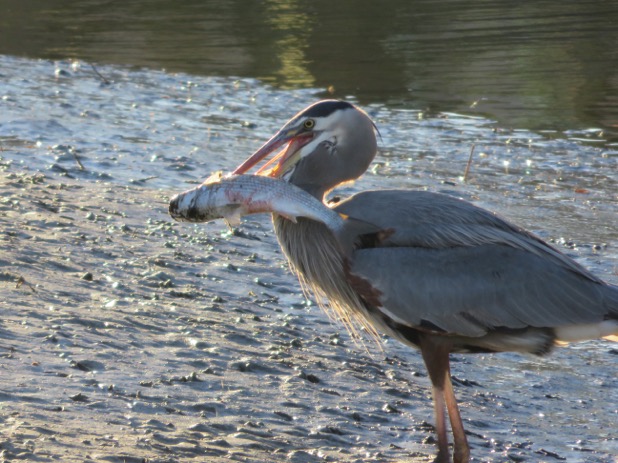 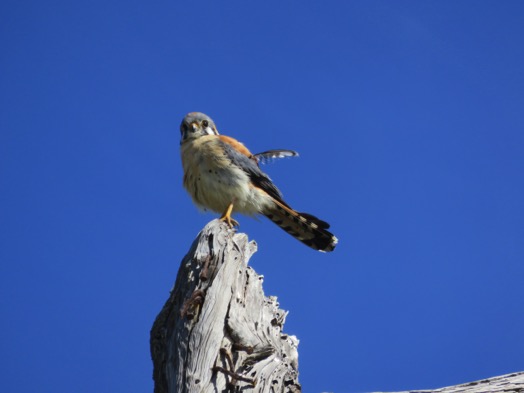